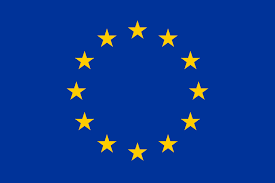 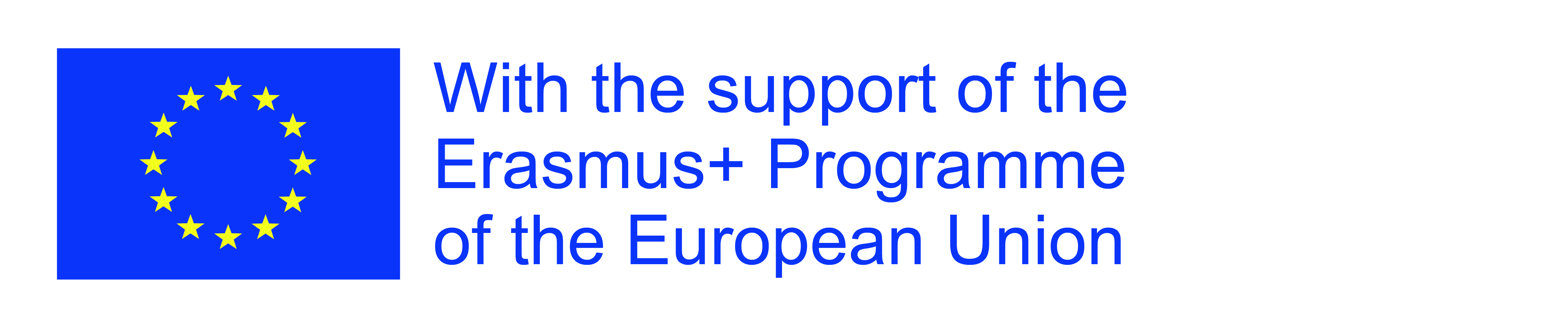 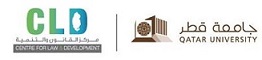 Doha Courses on European Union Law: Information Session
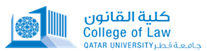 Jean Monnet 
and 
Centre for Law and Development
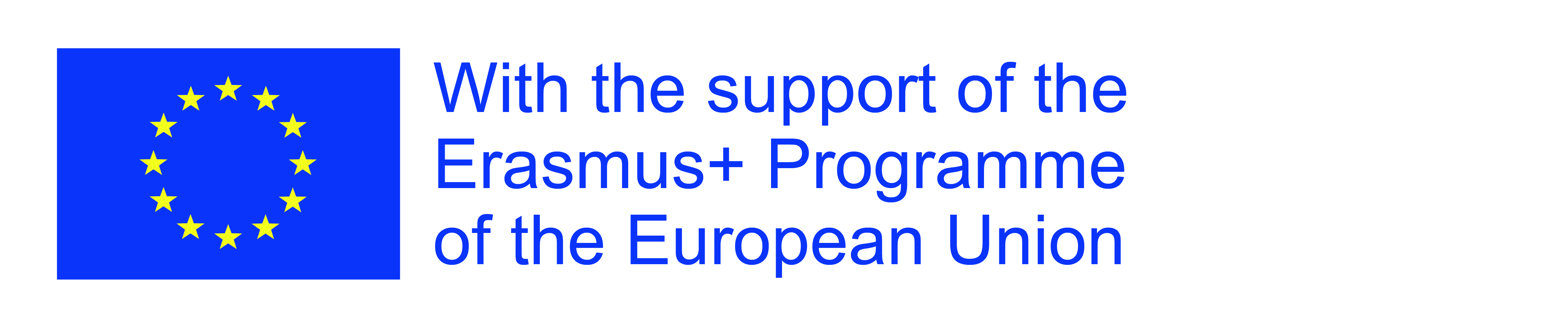 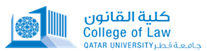 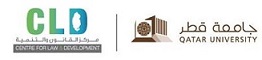 Welcome!
Welcome to the Doha Courses on EU Law
Agenda
Brief Introductions
What is a Jean Monnet Module?
What courses will be offered?
What is the schedule?
Who can take the courses?
What are the benefits?
How much is it?
Open Q&A from Students
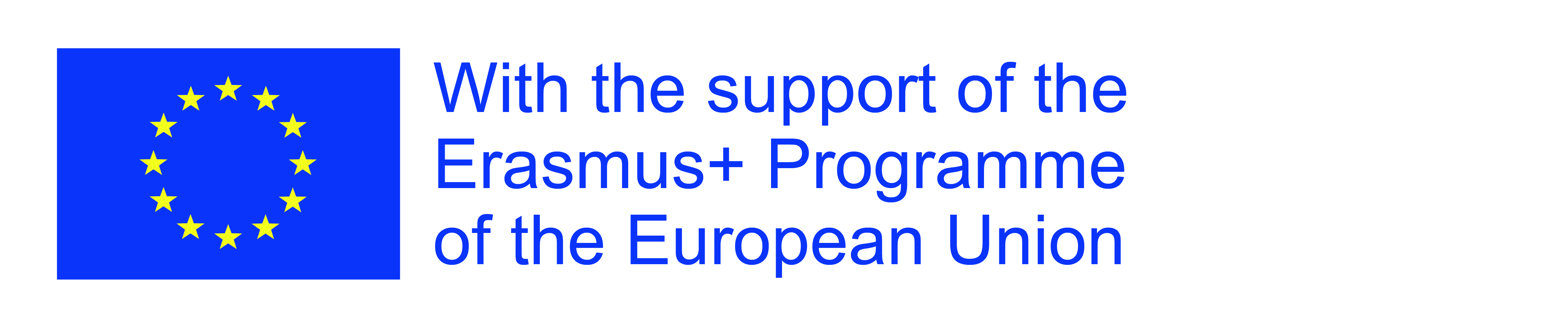 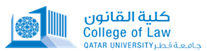 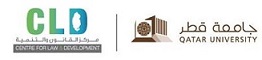 Brief Introductions
The following professors will teach the Doha Courses on EU Law:
Dr Jon Truby: CLD Director, Academic Coordinator of the Jean Monnet Module, and convenor of the environmental law module,  “The Evolution of the European Union Law in the Field of Environmental Protection and Human Rights” 
Dr Ioannis Konstantinidis: Convenor of the institutional module, “The European Union: Legal History and Institutions”, and of the human rights module, “The Evolution of the European Union Law in the Field of Environmental Protection and Human Rights” 
Dr. Francis Botchway: Convenor of the module on “The European Union: Legal History and Institutions”
Professor Benedict Chigara: Convenor of the module on “The European Union: Legal History and Institutions”, and the Research Seminar, “Conducting Research on European Union Law” 
Dr Rafael Brown: Convenor of the part of the first and second courses of the Module, focusing on how to draft a policy brief on European Union law issues
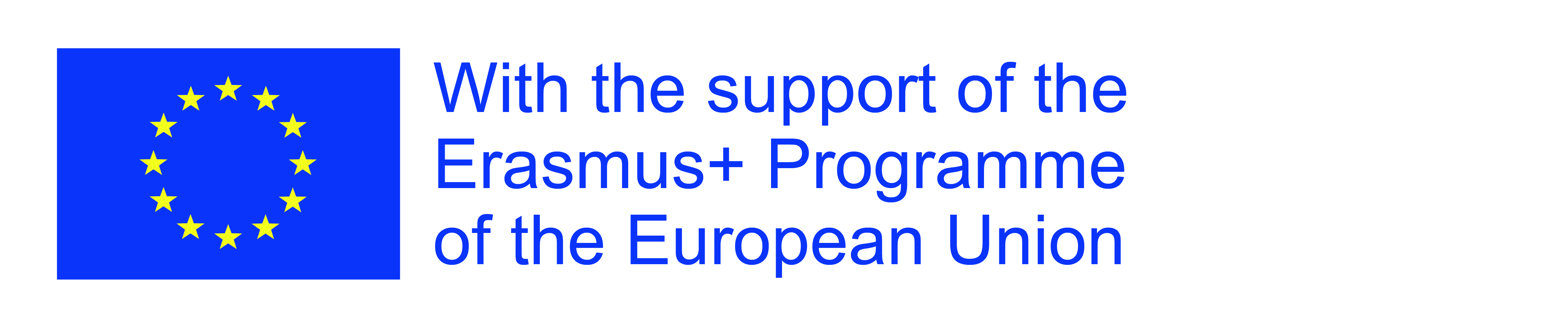 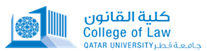 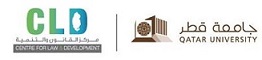 What is a Jean Monnet Module?
Short course in the field of European Union studies at a higher education institution
The Jean Monnet Module is a grant funded with the support of the Erasmus+ program of the European Union
The QU College of Law and the Centre for Law and Development (CLD) proposed a Jean Monnet Module grant in 2020 for the “Doha Courses on European Union Law”
The Doha Courses on European Union Law won the Jean Monnet Module grant, the first one awarded in the region
The Jean Monnet Module, Doha Courses on European Union Law aims to promote European legal studies in the State of Qatar and in the region
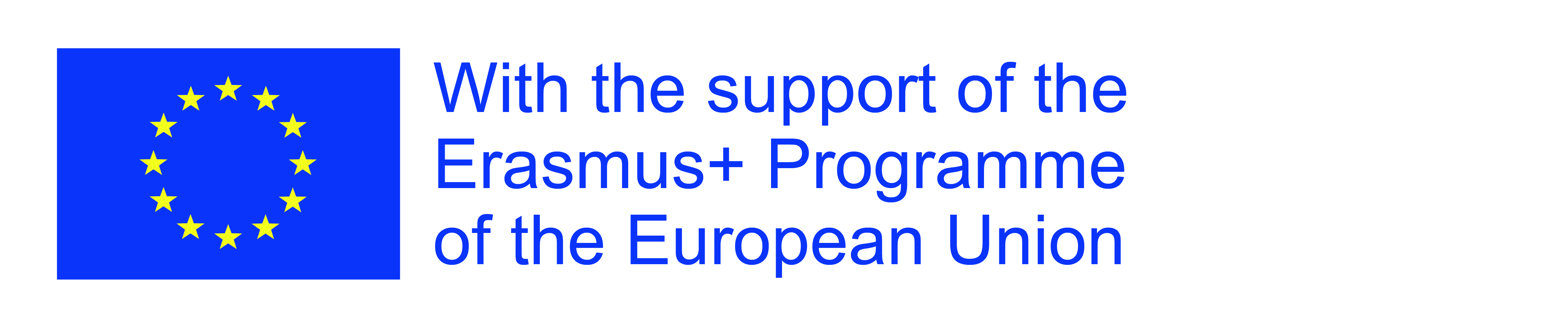 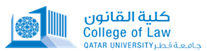 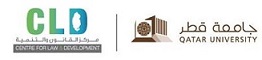 What courses will be offered?
The Doha Courses on European Union Law will offer 3 courses per year
Course 1 and 2 consist of 3 modules each
Course 3 consists of 1 module
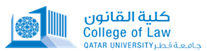 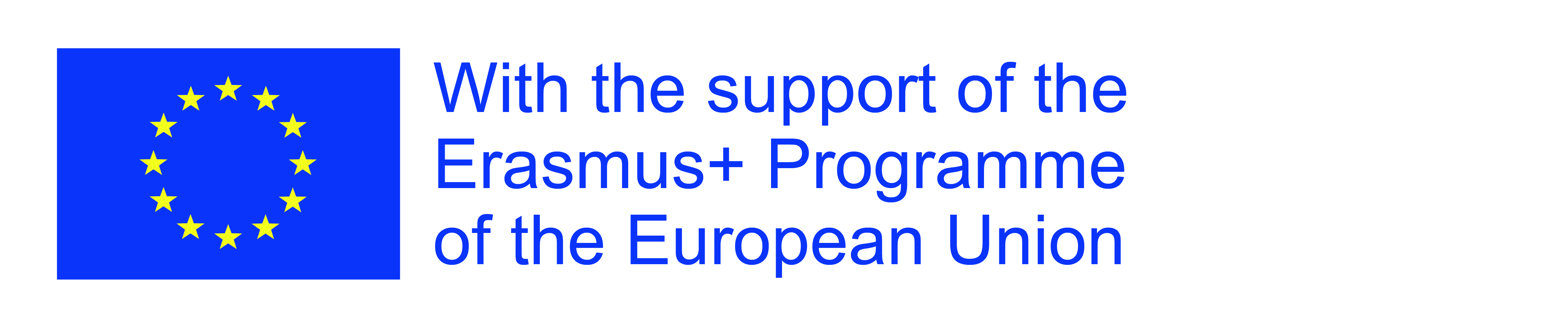 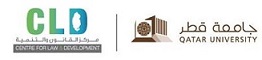 Course 1: The European Union: Legal History and Institutions (3 Modules)
Module 1: Legal History of the European Union (9 hours/3 weeks) (Dr. Botchway)
The course introduces students to the history of the European Union and its most important treaties.
Module 2: European Institutions (9 hours/3 weeks) (Dr. Konstantinidis)
The course will focus on the European Union’s most important institutions and bodies, which help the European Union with its functions. 
Module 3: Policy Brief Writing (4 hours/1 week) (Dr. Brown)
The seminar will focus on writing policy briefs with a particular focus on European Union law issues.
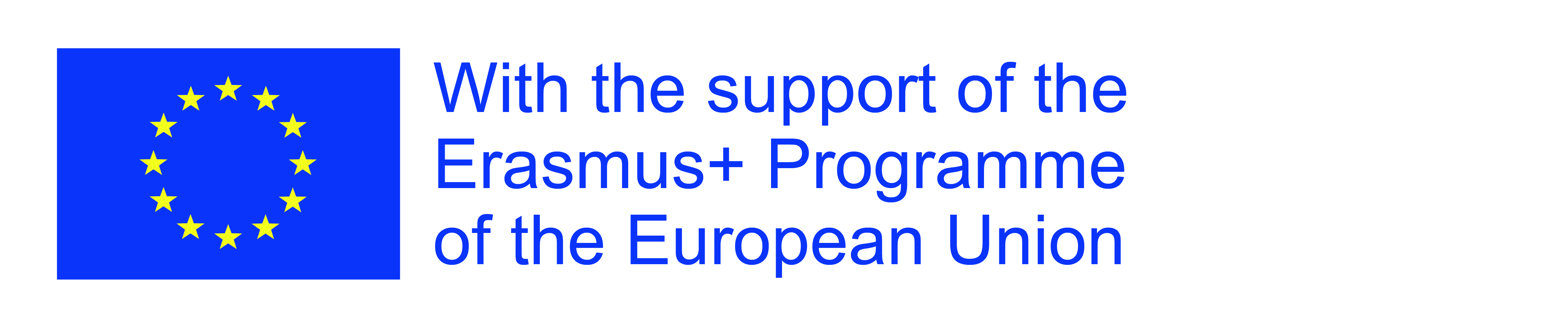 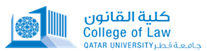 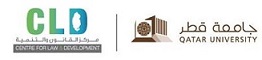 Course 2: The Evolution of the European Union Law in the Field of Environmental Protection and Human Rights (3 Modules)
Module 1: The Evolution of the European Union Law in the Field of Environmental Protection (9 hours, 3 weeks) (Dr. Truby)
The course will introduce students to European environmental law
Module 2: The Evolution of the European Union Law in the Field of Human Rights (9 hours/3 weeks) (Dr. Konstantinidis)
The course will introduce students to European Union law focusing on the promotion and protection of human rights. 
Module 3: Policy Brief Writing (4 hours/1 week) (Dr. Brown)
The seminar will focus on writing policy briefs with a particular focus on European Union law issues.
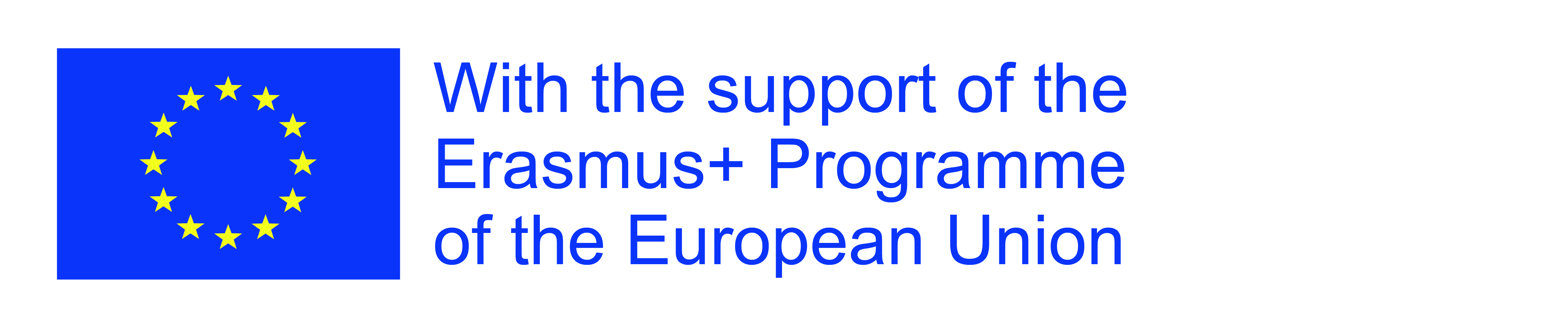 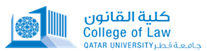 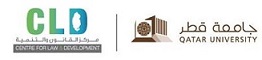 Course 3: Research Seminar (1 Module)
Conducting Research on European Union Law (4 hours, 1 week) (Prof. Chigara)
This research seminar will focus on researching European Union law through its documentation, literature, and other resources.
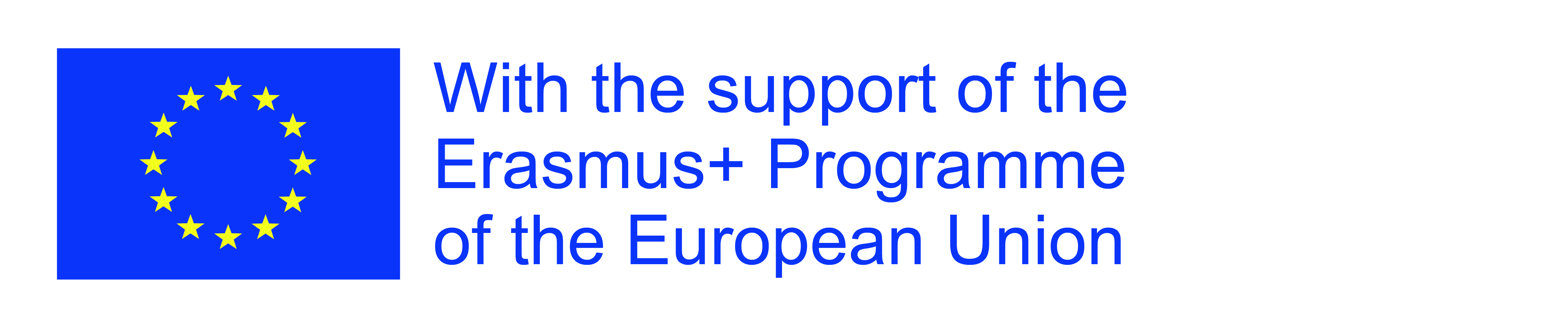 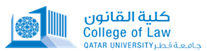 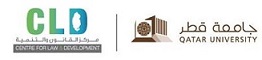 What is the schedule?
Course 1: February 14-April 8, 2021 (22 hours, 7 weeks) 

Module 1: Legal History of the European Union (9 hours, 3 weeks)
February 14-March 4, 2021 (Sunday, Tuesday, Thursday; 4-5pm)

Module 2: European Institutions (9 hours, 3 weeks)
March 7-11 and March 21-April 1, 2021 (Sunday, Tuesday, Thursday; 4-5pm)

Module 3: Policy Brief Writing (4 hours, 1 week)			
April 4-8, 2021 (Tuesday & Thursday; 4-6pm)
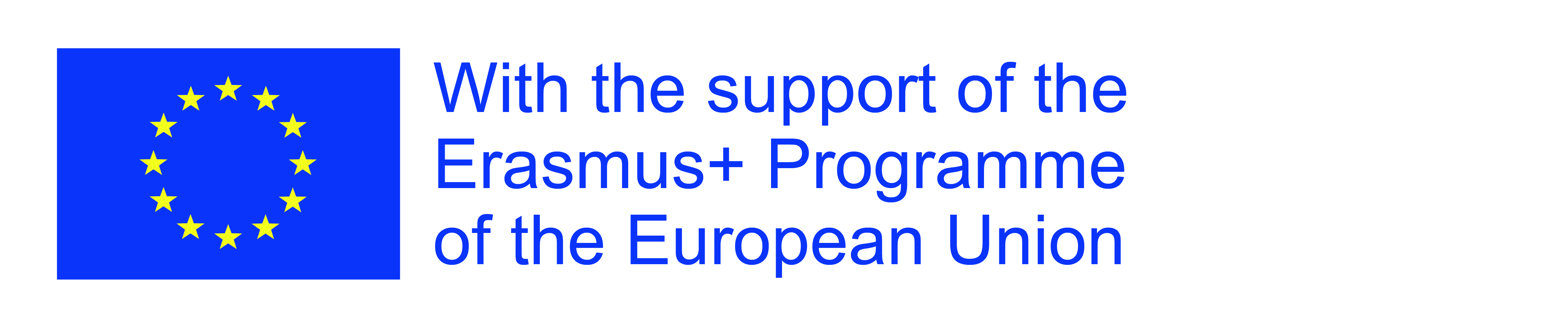 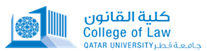 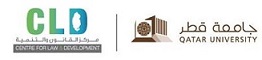 What is the schedule?
Course 2: September 5-October 21, 2021 (22 hours, 7 weeks) 

Module 1: The Evolution of the European Union Law in the Field of Environmental Protection (9 hours, 3 weeks)
September 5-23, 2021 (Sunday, Tuesday, Thursday; 4-5pm)

Module 2: The Evolution of the European Union Law in the Field of Human Rights (9 hours, 3 weeks)
September 26-October 14, 2021 (Sunday, Tuesday, Thursday; 4-5pm)

Module 3: Policy Brief Writing (4 hours, 1 week)			
October 17-21, 2021 (Tuesday & Thursday; 4-6pm)
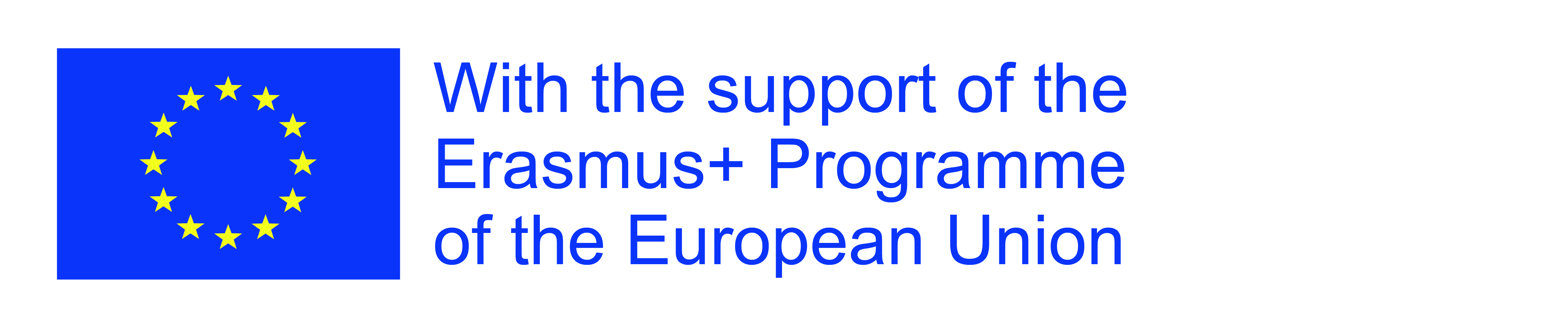 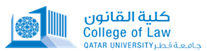 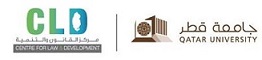 What is the schedule?
Course 3: November 7-11, 2021 (4 hours, 1 week)

Module 1: Conducting Research on European Union Law  (4 hours, 1 week)
November 7-11, 2021 (Tuesday & Thursday; 4-6pm)
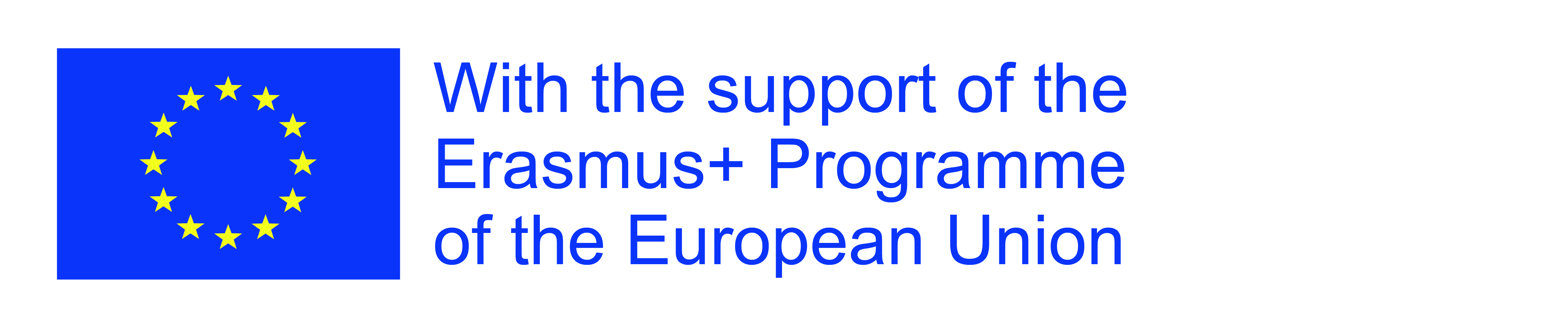 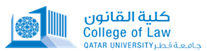 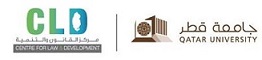 Who can take the courses?
Course 1:
Open to (1) all QU law students who have completed 30 credit hours, and (2) upon approval, QU non-law undergraduate students who have completed 30 credit hours. 
Course 2:
Open to (1) students who received the certificate on Course 1 on The European Union: Legal History and Institutions, (2) QU LL.M. students, and (3) upon approval, professionals and experts with an interest on the topic.
Course 3: 
Open to QU LL.M. and Ph.D. in Law students
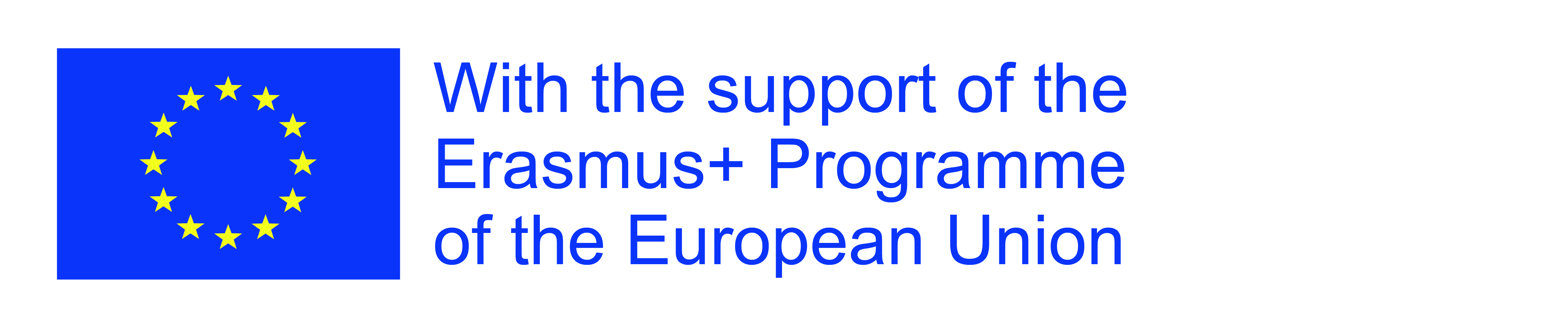 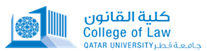 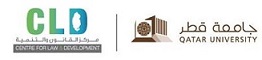 What are the benefits?
You will get a unique opportunity to learn about EU laws and institutions.
You will receive a Certificate of Attendance or a Certificate of Completion
The Best EU Policy Briefs will be featured in the CLD website
Completing Course 1 will make you eligible for Course 2
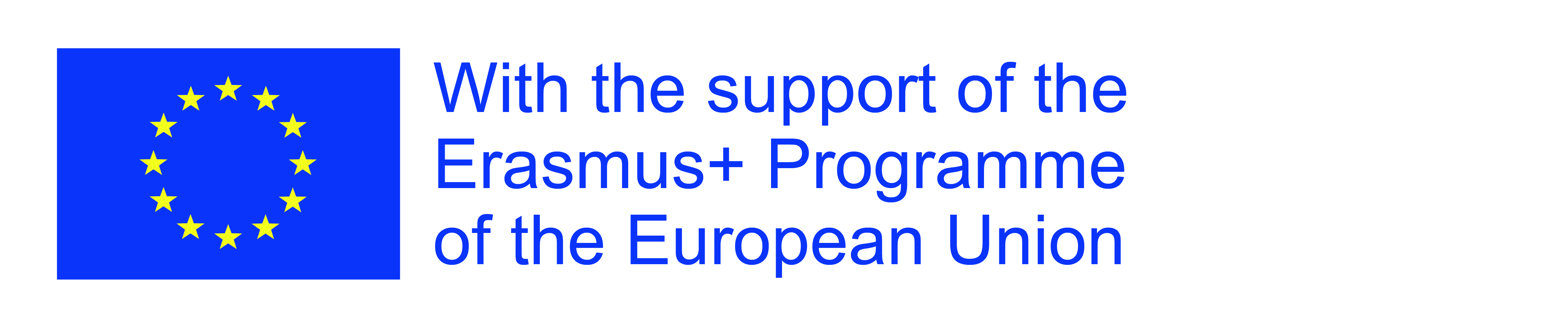 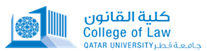 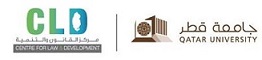 How much is it?
FREE* 


*But space is limited. The CLD reserves the right to grant or deny admission, and subject to a student meeting the requirements.
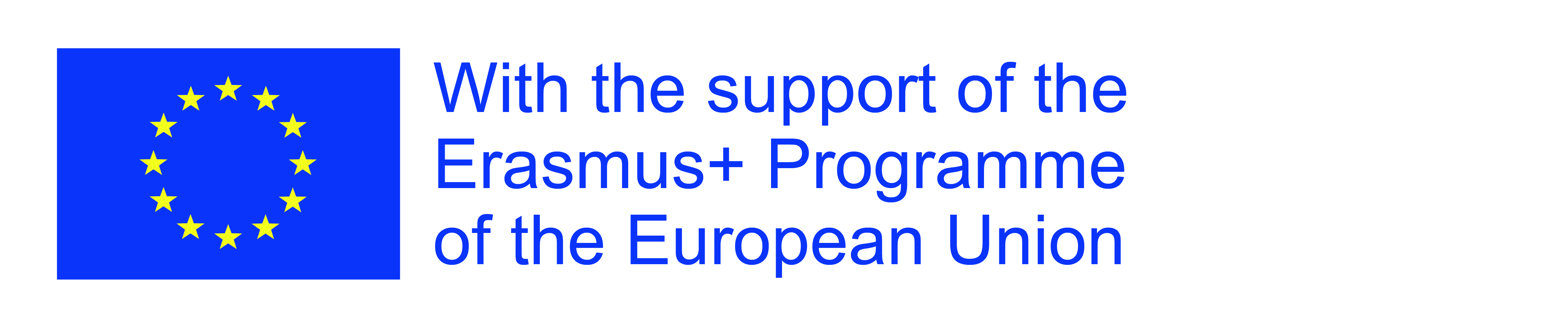 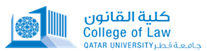 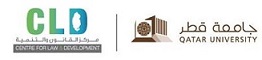 Questions?Just email us to express your sincere interest, and how many credit hours you have completed: legaltraining@qu.edu.qa